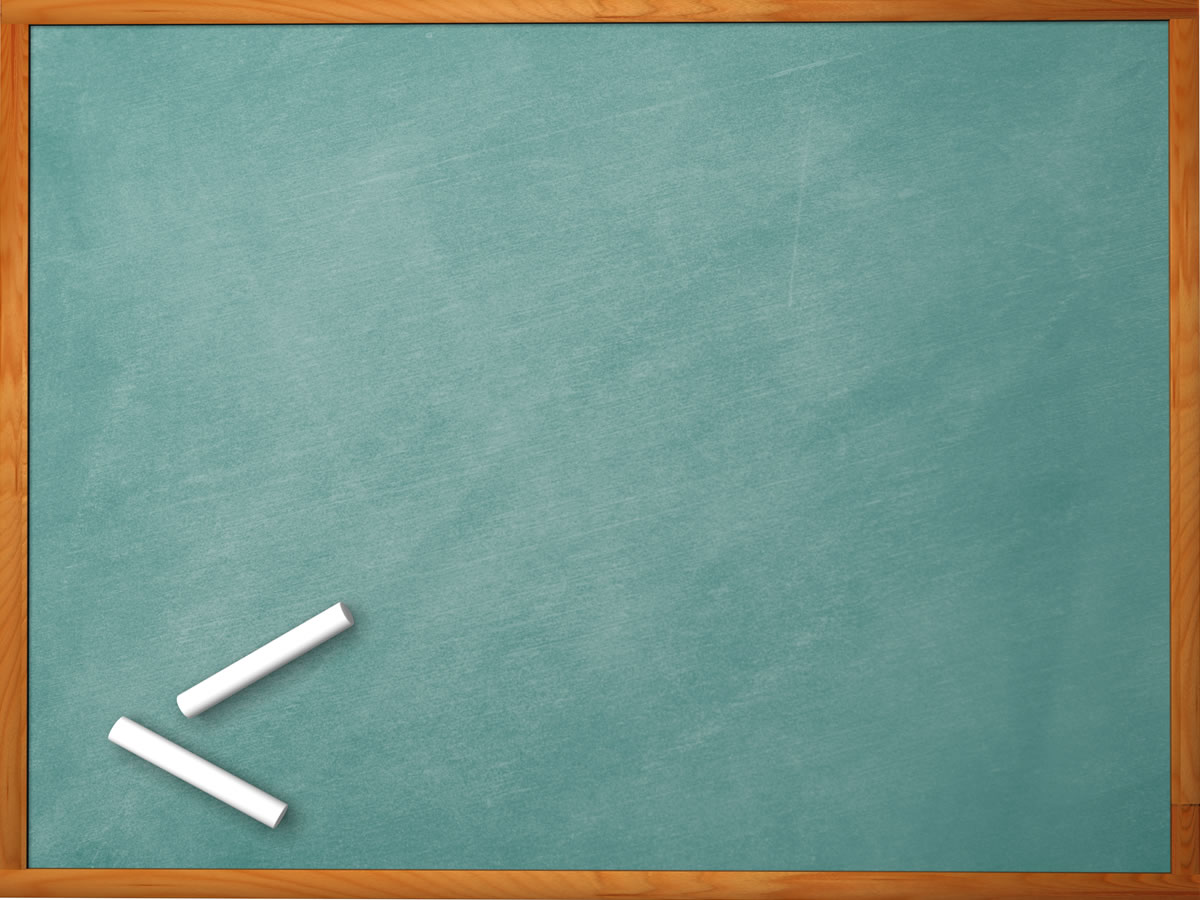 УПИС У СРЕДЊЕ ШКОЛЕ
ШКОЛСКА 2021/22
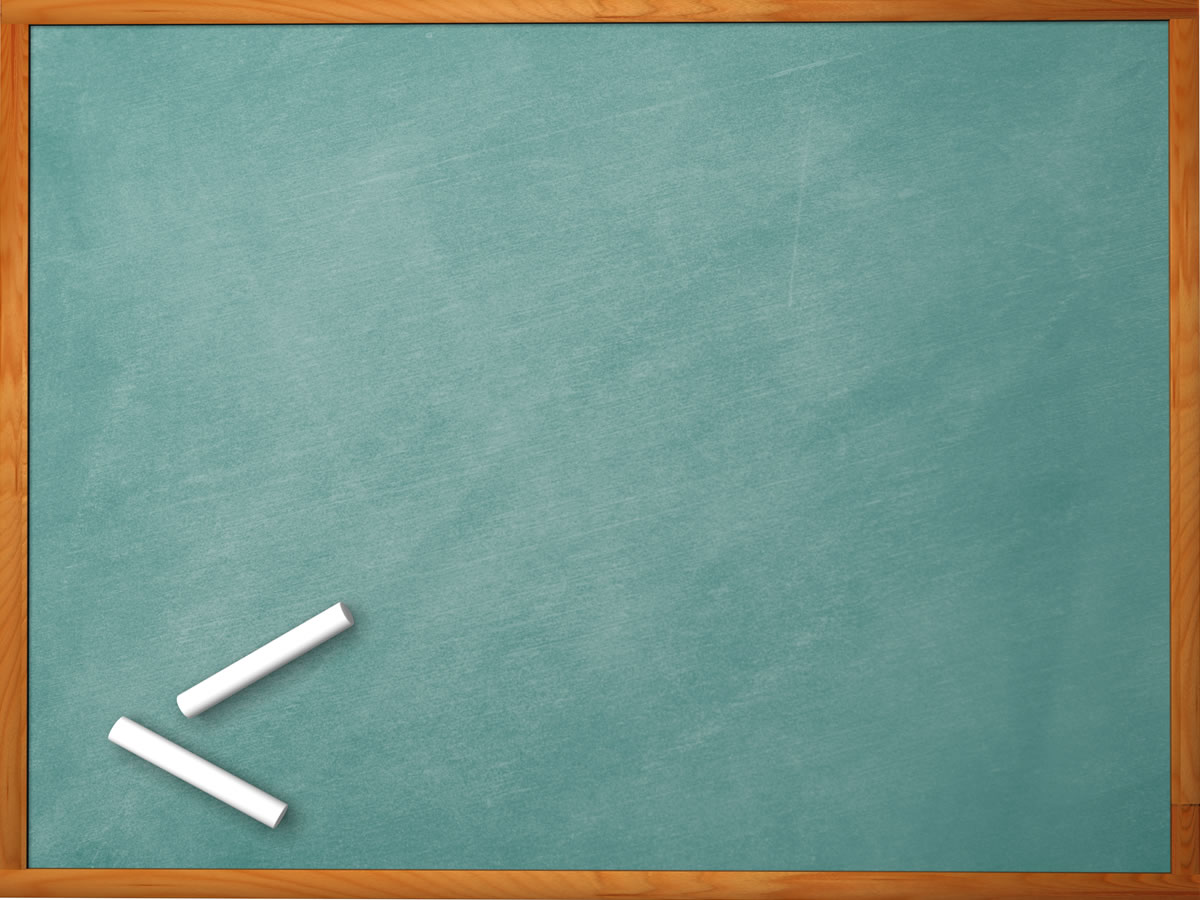 МАЛИ КАЛЕНДАР УПИСНИХ АКТИВНОСТИ 20/21
СРЕДА, 23. ЈУН – СРПСКИ ЈЕЗИК
ЧЕТВРТАК, 24. ЈУН - МАТЕМАТИКА
ПЕТАК, 25. ЈУН – КОМБИНОВАНИ ТЕСТ
	Сви испити почињу у 9:00 сати и трају 120 минута.
27. ЈУН прелиминарни резултати ЗИ и пријем и решавање евентуалних жалби на резултате ЗИ на порталу mojasrednjaskola.gov.rs
2. ЈУЛА – коначни резултати ЗИ и упис у мизичке и балетске школе
3. и 4. ЈУЛА - попуњавање и предаја листе жеља у школи (до 3. на порталу)
11 ЈУЛА - Објављивање званичних резултата расподеле по школама и образовним профилима у основним и средњим школама и  
12. И 13. ЈУЛА - упис ученика у средње школе – може и електронски преко портала (од 12 – 18 јула).
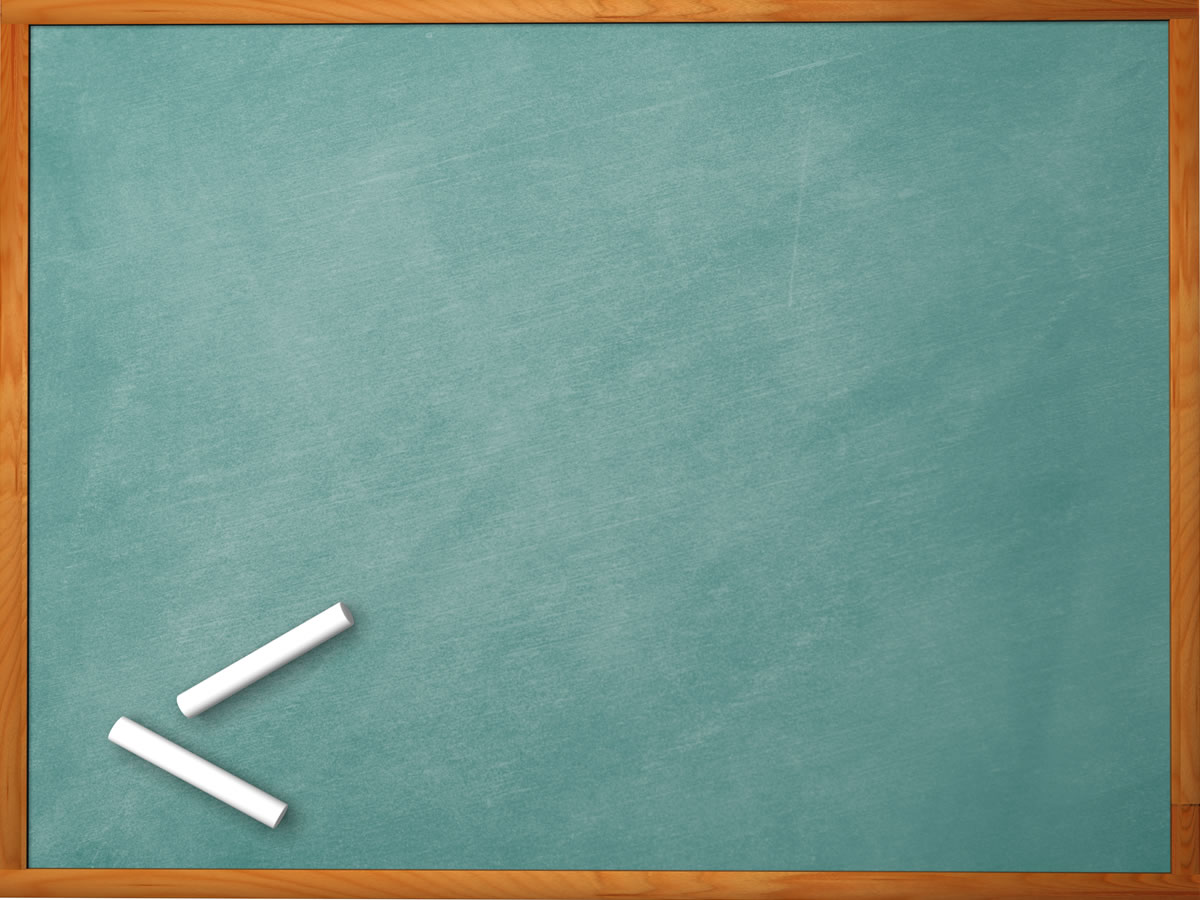 НАЧИН РАЧУНАЊА БОДОВА
ИЗ ШКОЛЕ: 	просек 6. разред х 4
    	просек 7. разред х 4
	просек 8. разред х 4
		______________________
			мах. 60 поена
 СА ЗАВРШНОГ ИСПИТА: 
	СРПСКИ ЈЕЗИК И МАТЕМАТИКА  20 х 0,65 
			(МАХ 13 ПОЕНА ПО ТЕСТУ)
	КОМБИНОВАНИ ТЕСТ 20 х 0,70
			(МАХ 14 ПОЕНА НА ТЕСТУ)
				______________________
					мах.  40 поена
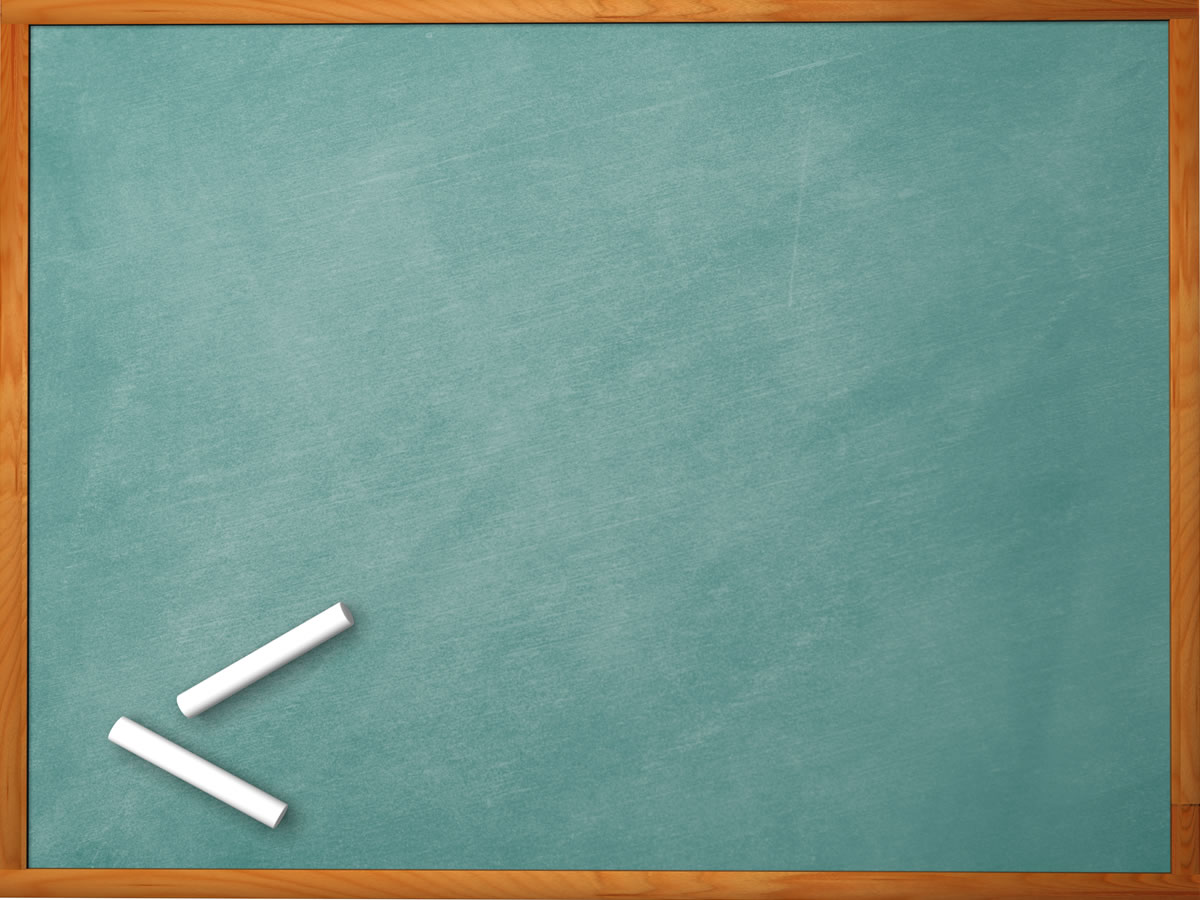 МИНИМАЛАН БРОЈ БОДОВА  ЗА УПИС ПО ШКОЛАМА
Економско-трговинска школа:
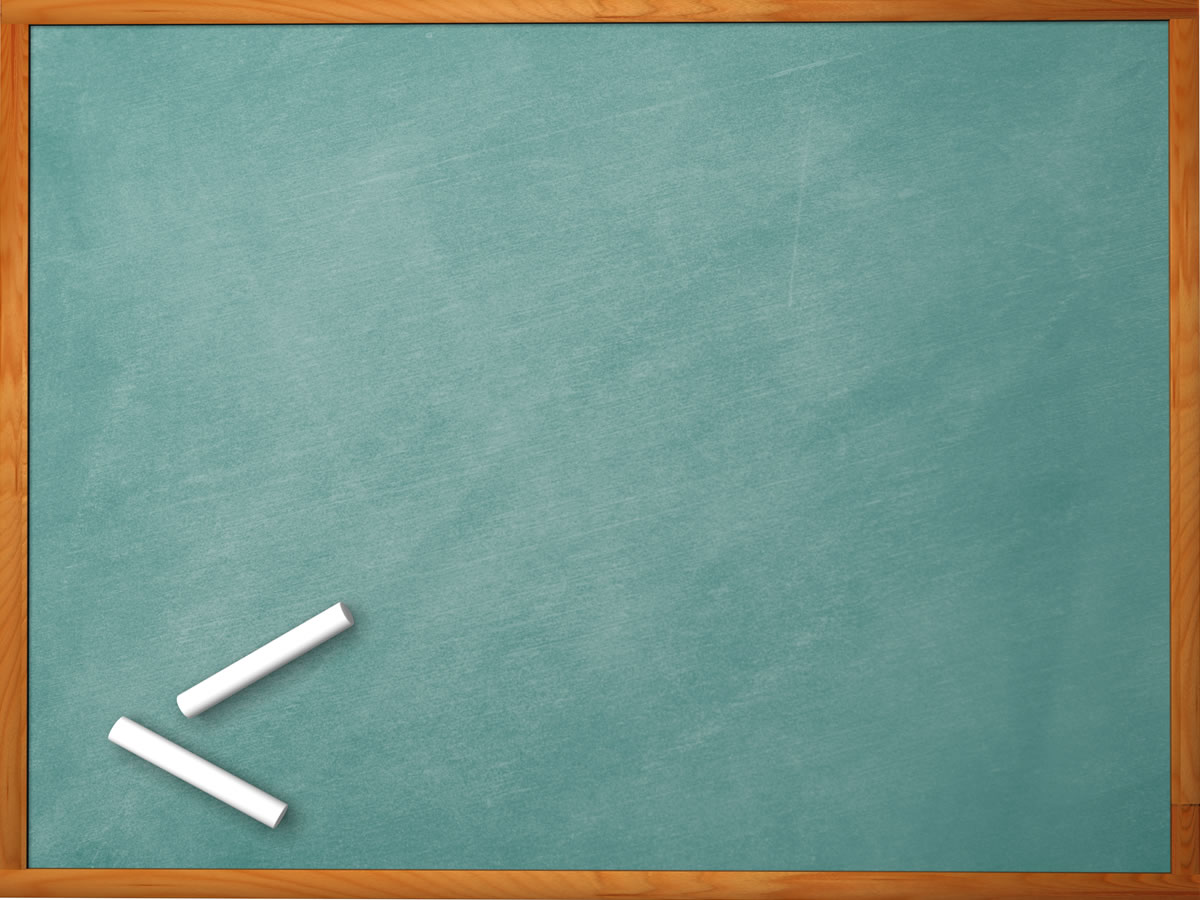 МИНИМАЛАН БРОЈ БОДОВА  ЗА УПИС ПО ШКОЛАМА
Економско-трговинска школа (2019/20):
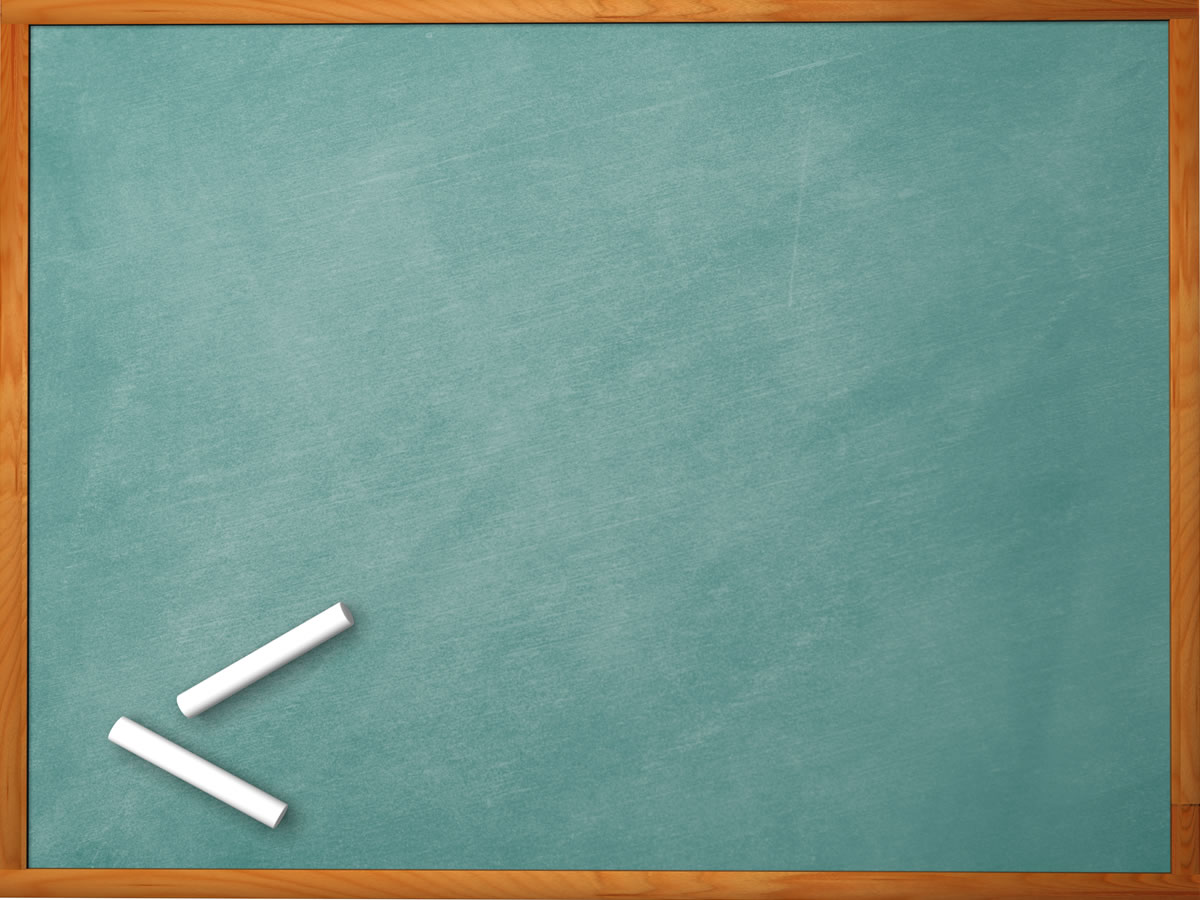 МИНИМАЛАН БРОЈ БОДОВА  ЗА УПИС ПО ШКОЛАМА
Гимназија:
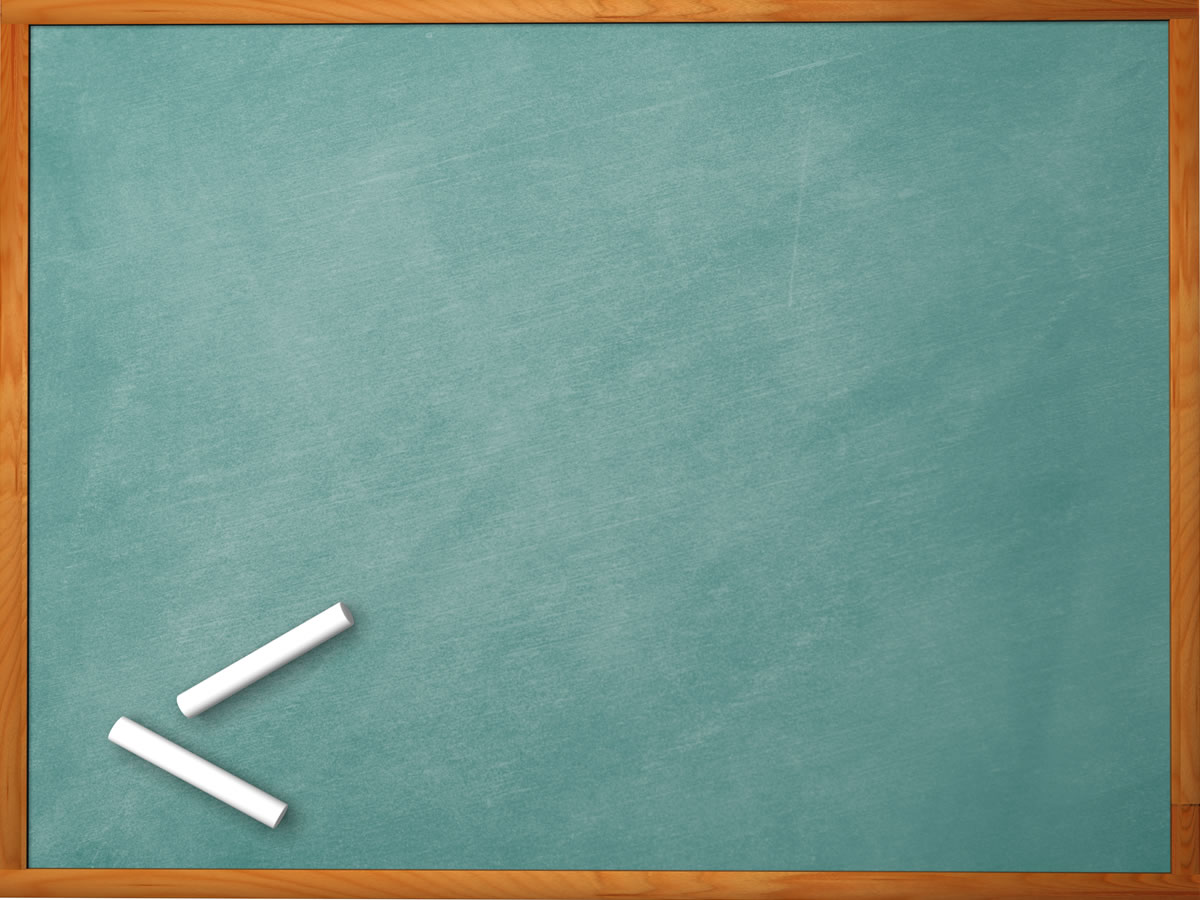 МИНИМАЛАН БРОЈ БОДОВА  ЗА УПИС ПО ШКОЛАМА
Хемијско – технолошка школа:
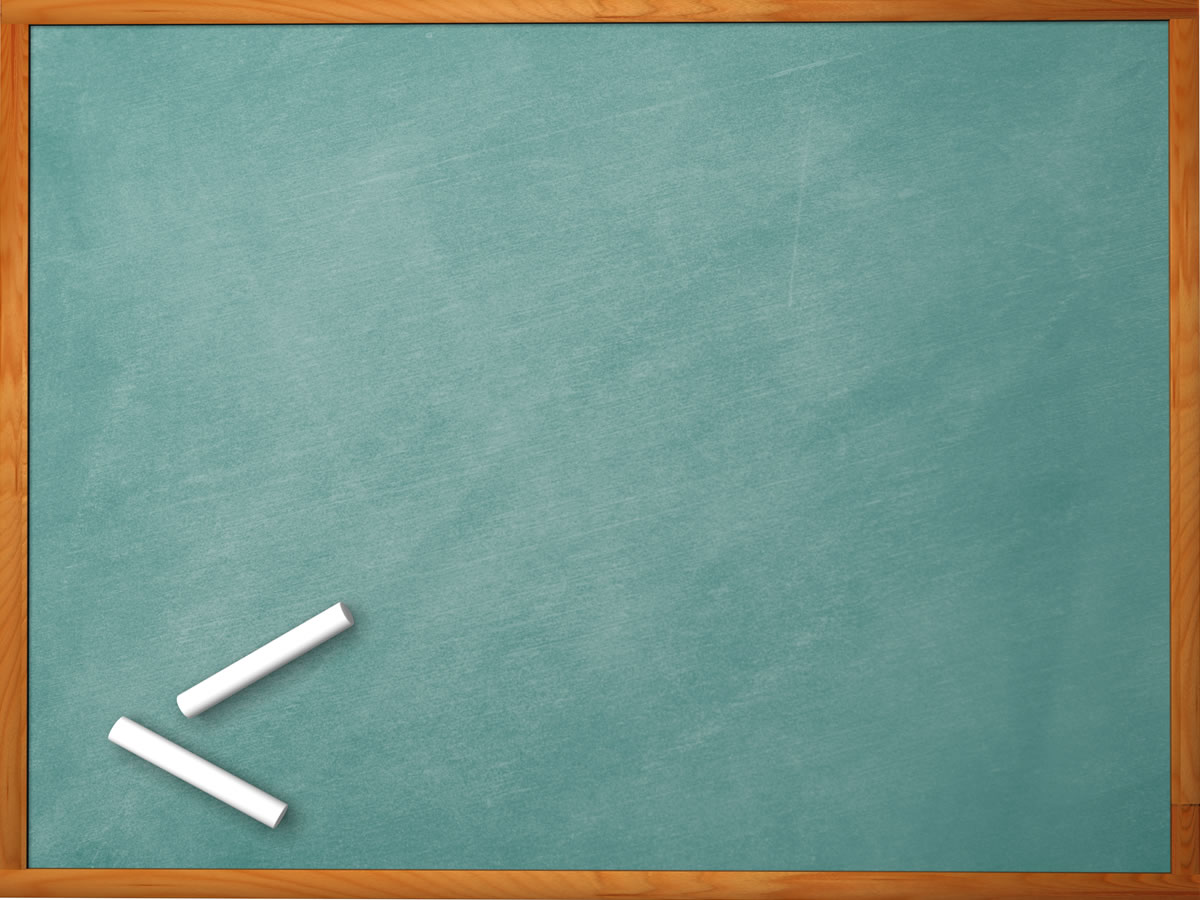 МИНИМАЛАН БРОЈ БОДОВА  ЗА УПИС ПО ШКОЛАМА
Хемијско – технолошка школа:
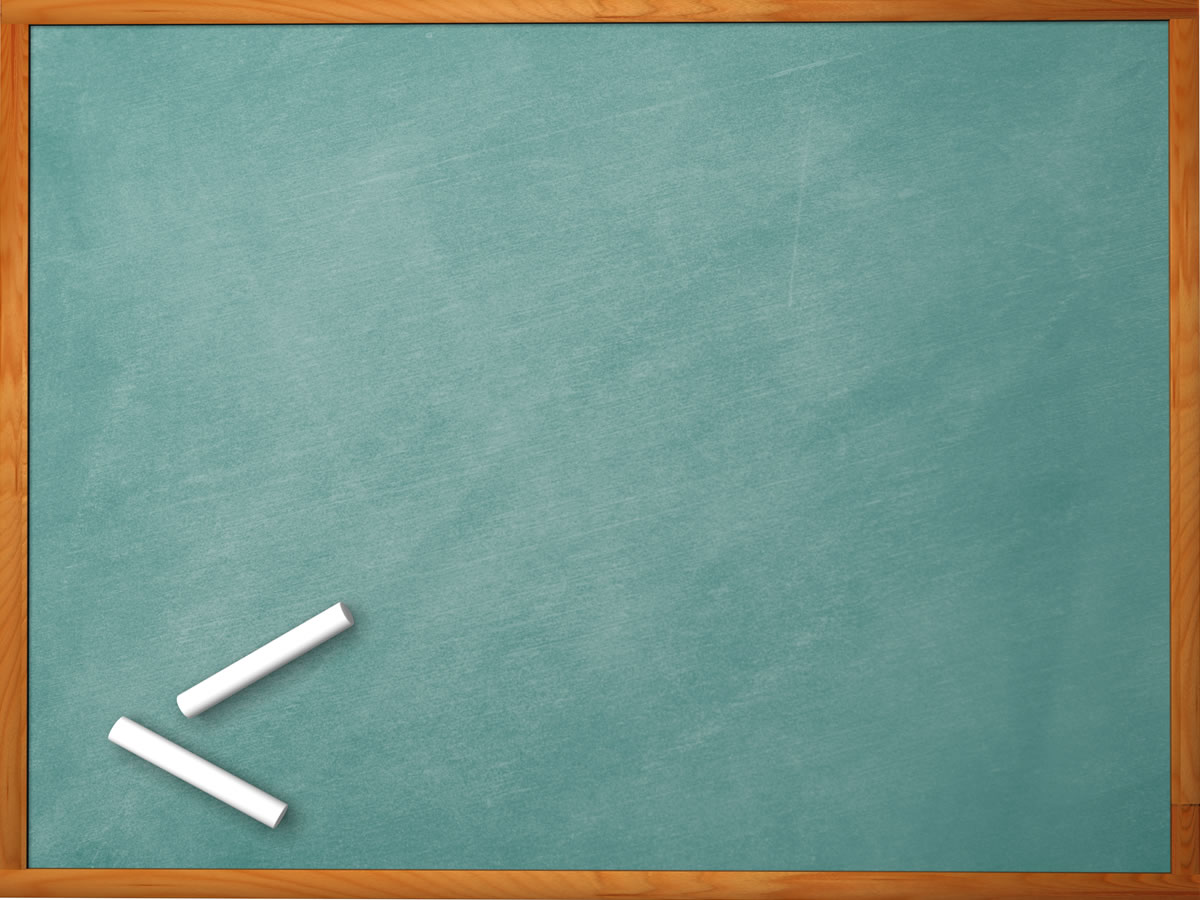 МИНИМАЛАН БРОЈ БОДОВА  ЗА УПИС ПО ШКОЛАМА
Прва техничка школа:
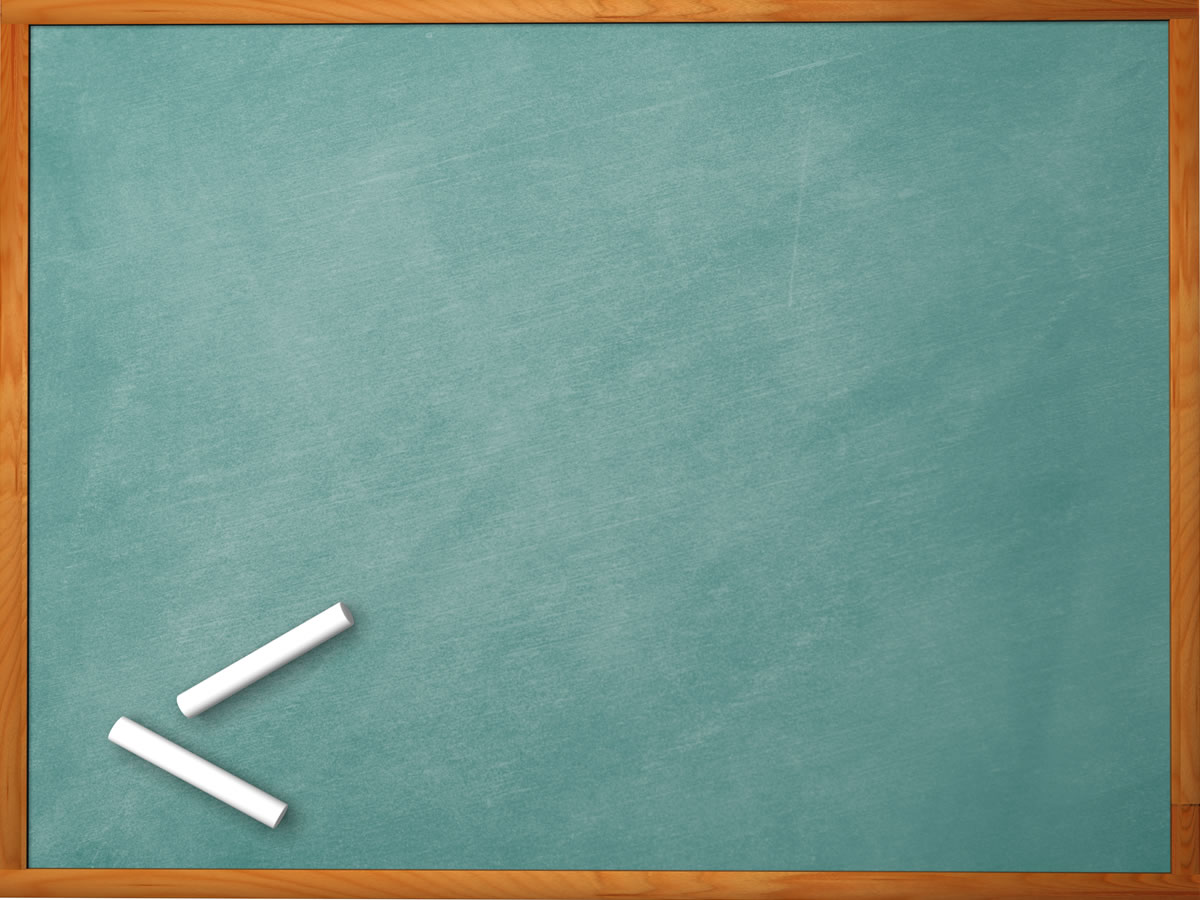 МИНИМАЛАН БРОЈ БОДОВА  ЗА УПИС ПО ШКОЛАМА
Прва техничка школа:





Медицинска школа:
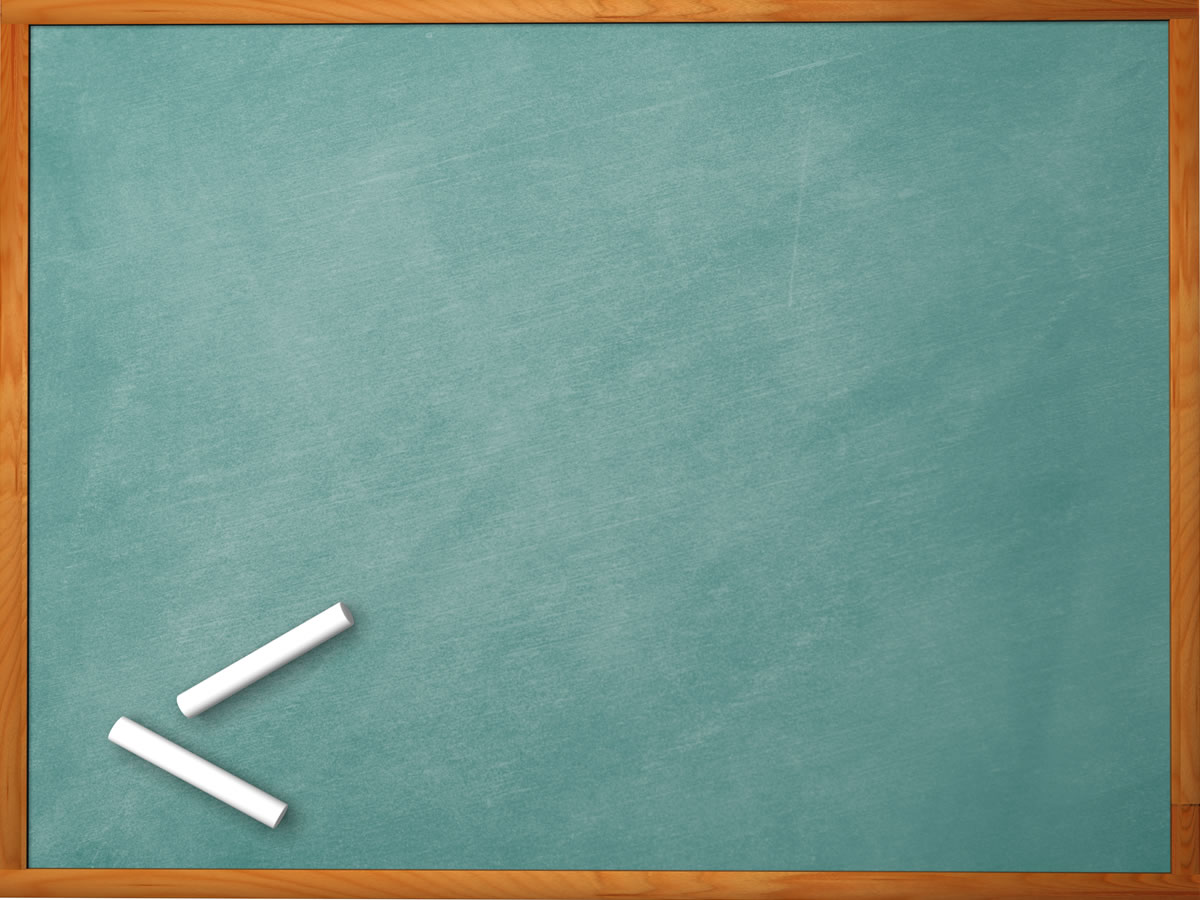 МИНИМАЛАН БРОЈ БОДОВА  ЗА УПИС ПО ШКОЛАМА
Политехничка школа «Милутин Миланковић»:
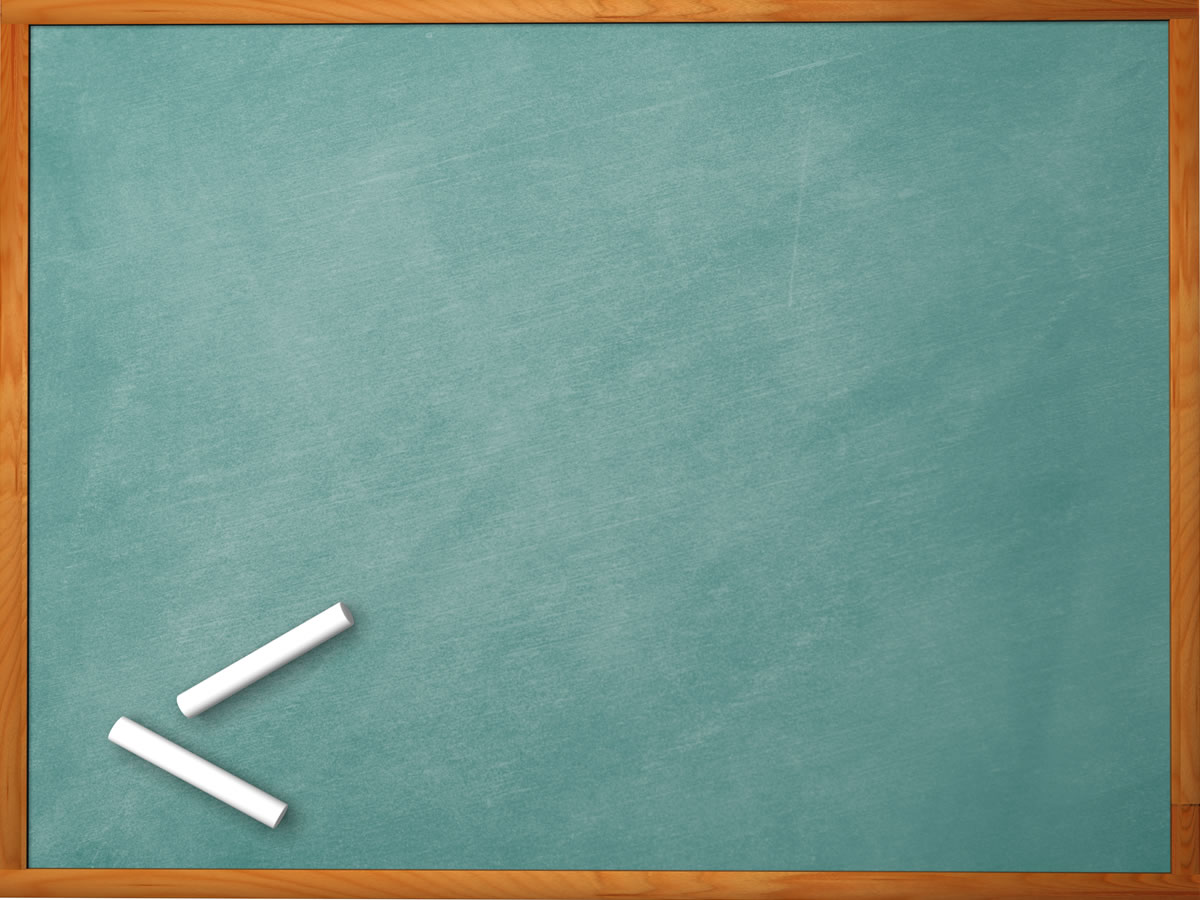 МИНИМАЛАН БРОЈ БОДОВА  ЗА УПИС ПО ШКОЛАМА
ВРЊАЧКА БАЊА - Угоститељско-туристичка школа:
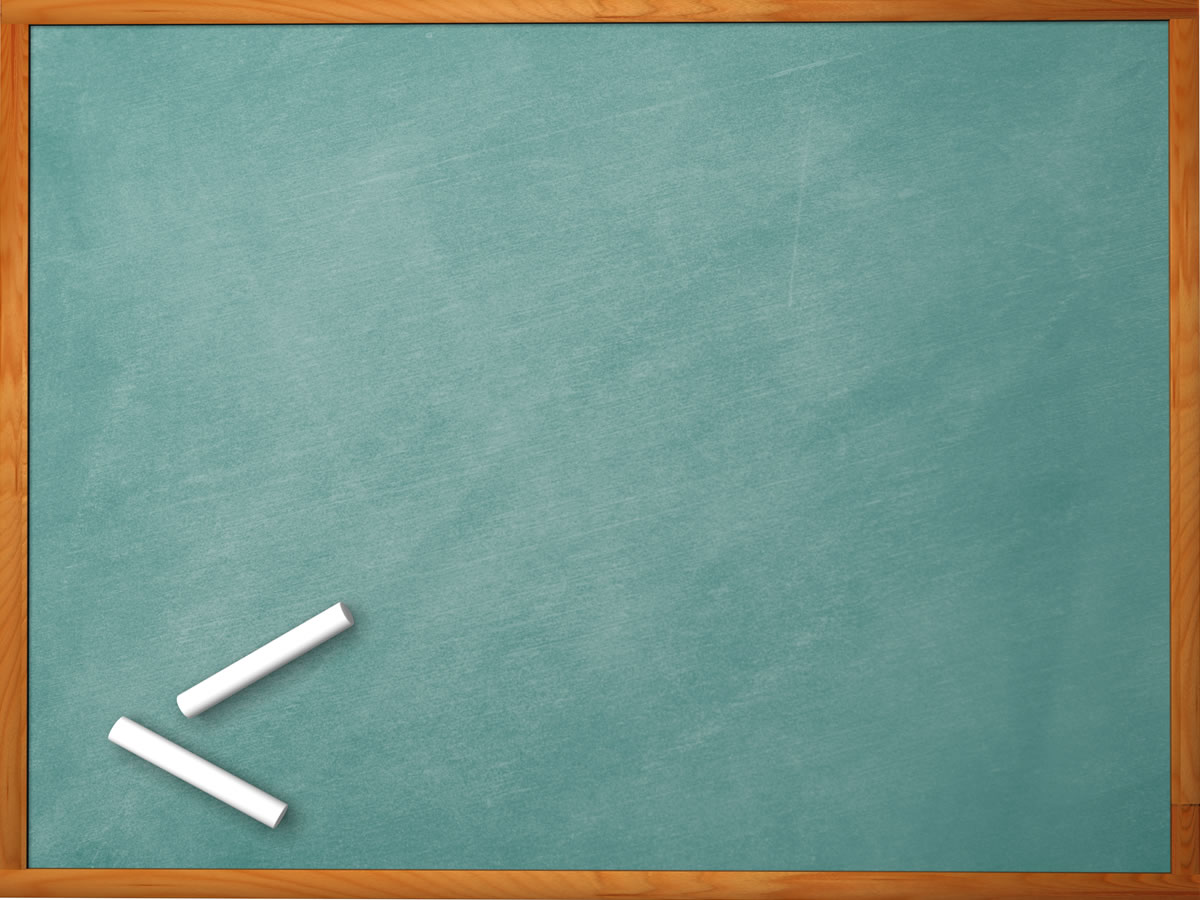 НАЈВАЖНИЈА УПУТСТВА
Завршни испит се полаже три дана – првог дана се полаже српски, односно матерњи језик, другог математикa, а трећег комбиновани тест. Ученици су дужни да у школу дођу најкасније до 8.15 часова сва три дана одржавања испита.
 Испит сва три дана почиње у 9.00 часова и траје 120 минута
 Ученици треба да понесу ђачку књижицу са овереном фотографијом и уписаним идентификационим бројем ученика (налепница) која остаје на њиховом столу сва три дана
Школа обезбеђује по две плаве хемијске оловке за сваког ученика.
На испит из српског, односно матерњег језика и на испит на коме се полаже комбиновани тест ученици треба да донесу графитну оловку и гумицу
 На испит из математике ученици треба да понесу графитну оловку, гумицу, лењир, тругао и шестар.
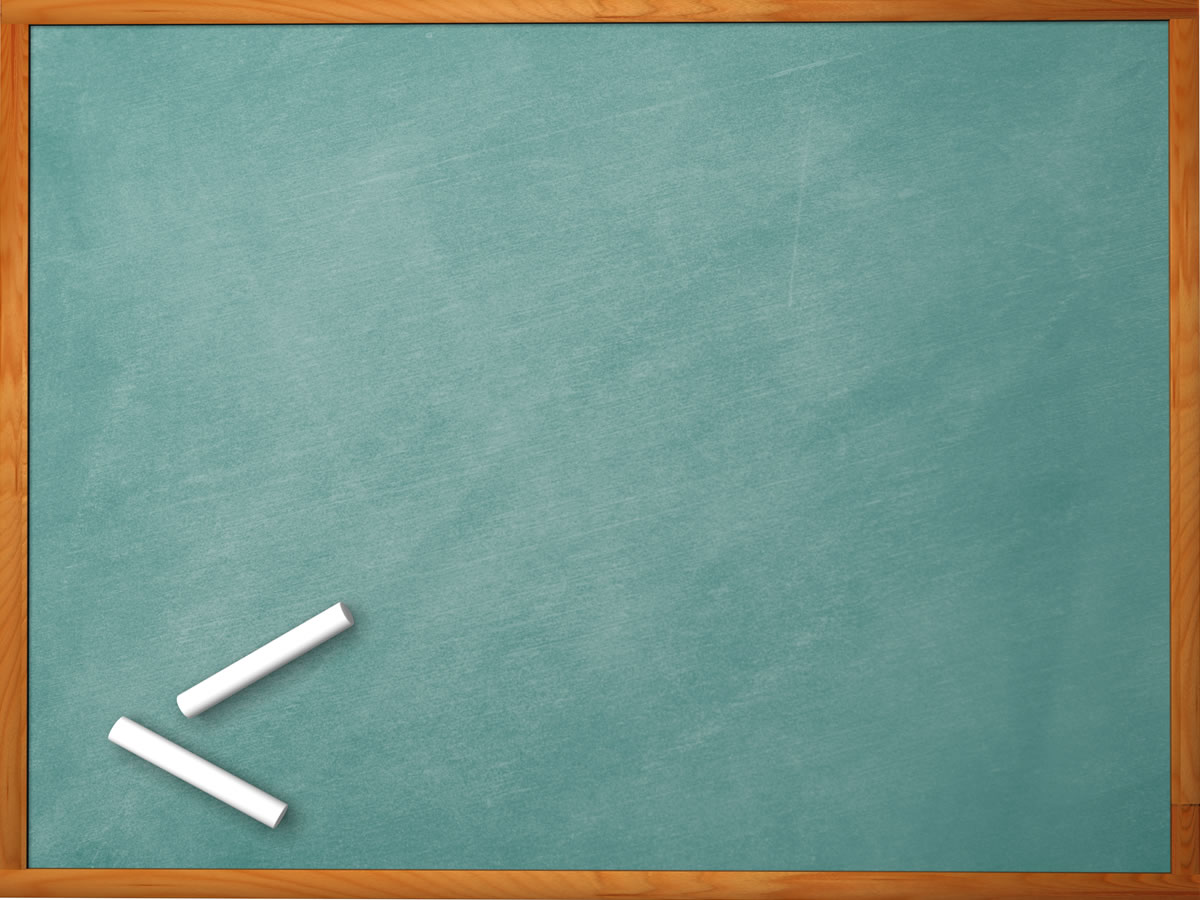 НАЈВАЖНИЈА УПУТСТВА
Редни број ученика на Јединственом списку ученика одговара редном броју клупе у којој ће ученик седети
 Препоручљиво је да ученици одговоре прво пишу графитном оловком, а тек на крају плавом хемијском оловком. Ово је важно јер се одговори написани графитном оловком, као ни преправљани одговори написани хемијском оловком, неће признавати при бодовању. Употреба хемијске оловке тзв. пиши-бриши није дозвољена (мастило ове оловке је нестабилно при загревању, што приликом скенирања тестова за прегледање може да доведе до нестајања записа).
 Ученицима није дозвољено да напуштају просторију у којој се полаже испит пре 9.45 часова и у периоду од 10.45 до 11.00 часова
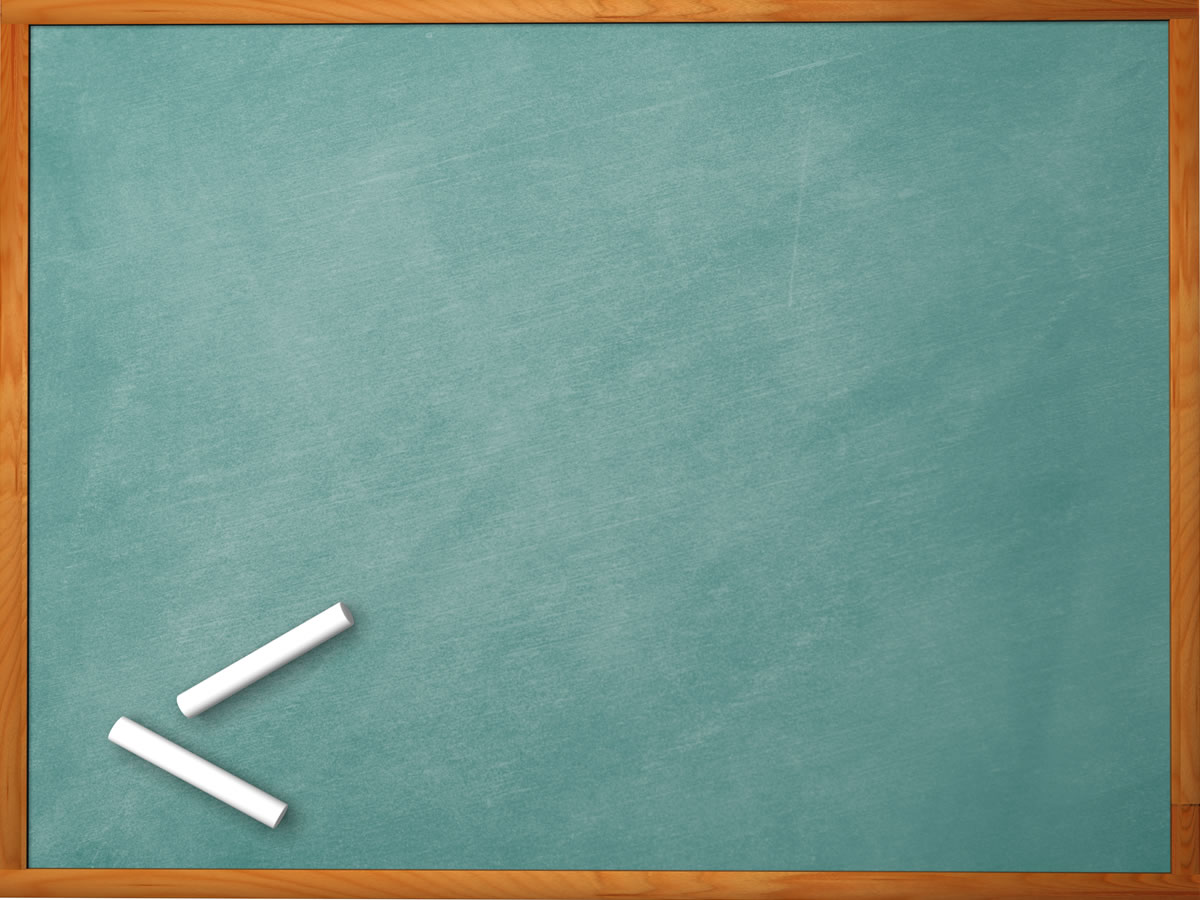 УПУТСТВА
- Остваривање права на увид у тест и приговор може се обавити електронским путем на  порталу Моја средња школа https://mojasrednjaskola.gov.rs, у складу са упутством на омотници теста – Примерак за ученика или непосредно у простору школе.
- Молимо родитеље, односно друге законске заступнике да:
Воде рачуна да ученици доручкују и попију воду пре почетка завршног испита.
Провере да ли су ученици понели потребан прибор за рад и ђачку књижицу.
У провери резултата на појединачним тестовима на завршном испиту родитељи, односно други законски заступници ученика треба да имају јасну и прецизну информацију о начину приказивања резултата на тестовима и начину бодовања.
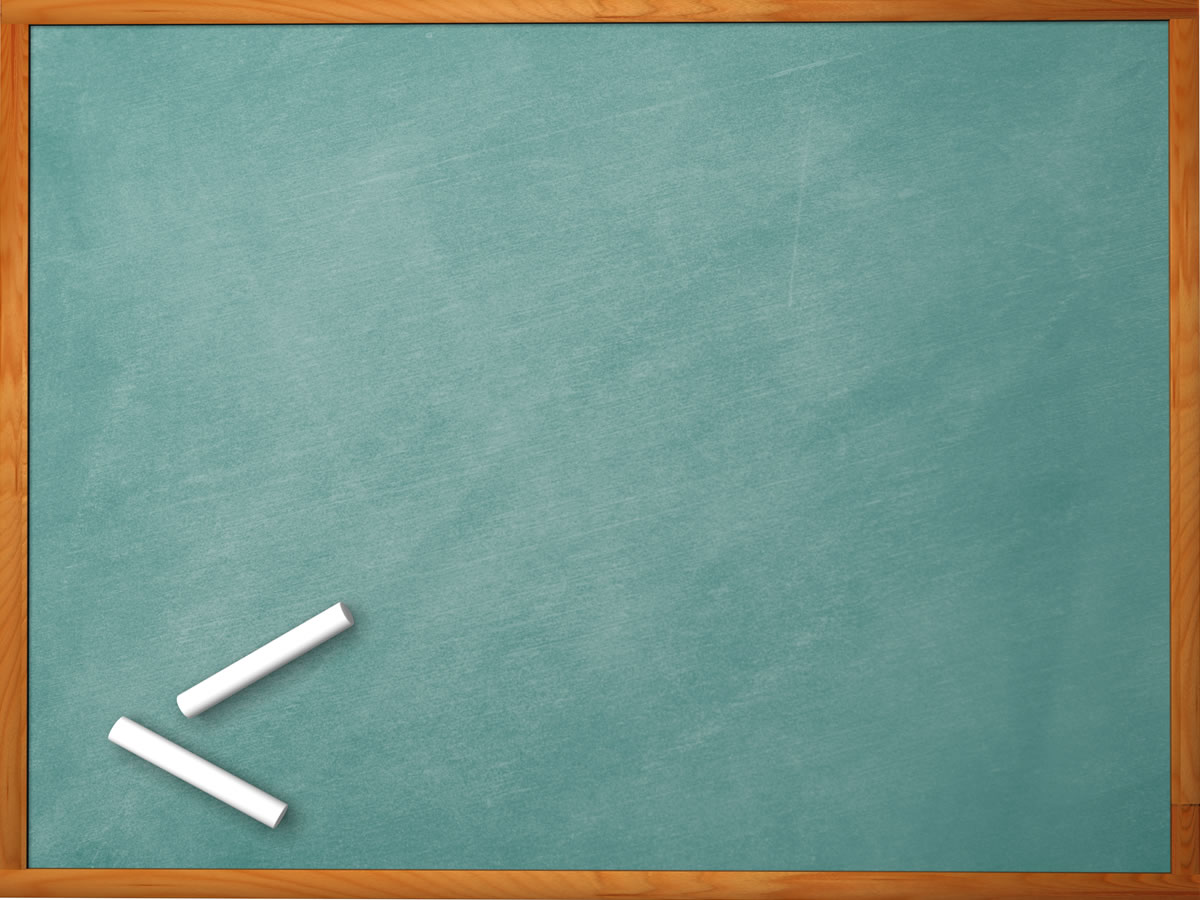 www.mpn.gov.rs
mojasrednjaskola.gov.rs